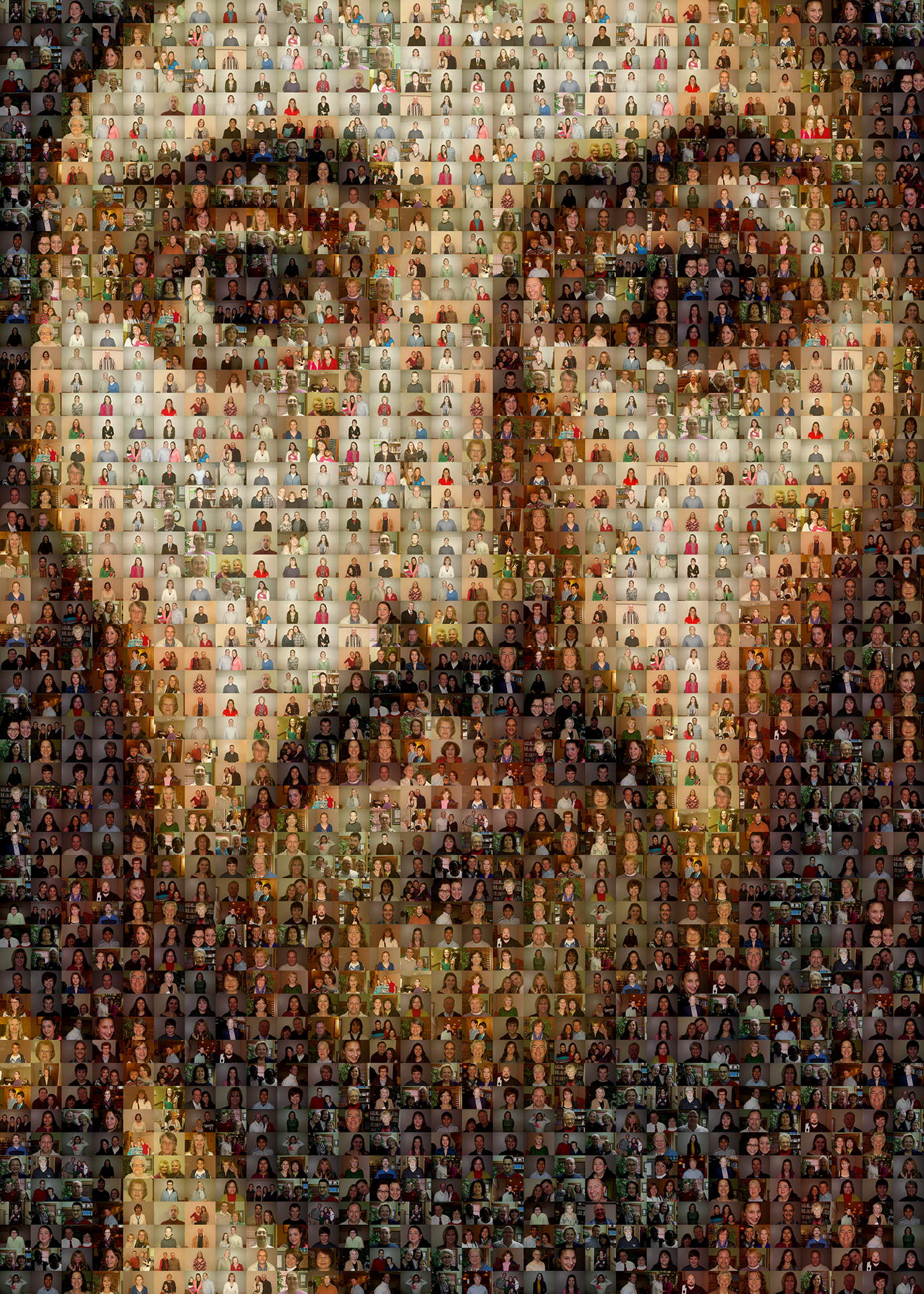 Staff
Coming Back Together
Diocese of Auckland.
As we gather together as a school community for the first time in a long while, let us take time to bring ourselves into the presence of God, our Creator, our Redeemer and the one who sustains us.
 
Let us stand to sing: Christ be our light.
Christ Be Our Light https://www.youtube.com/watch?v=5g0c4YeABTs
We begin In the name of the Father and of the Son 
and of the Holy Spirit, Amen.

Lighting of the three candles:
The first candle is lit. 
Loving God,
Creator, Protector, Healer
May this candle be a sign of your light. 
May its light take away our darkness. 
 
The second candle is lit. 
Jesus, your Son walked our roads and lived with 
us so that we might walk in your light. 
May this candle be a sign of your light. 
May its light take away our darkness.
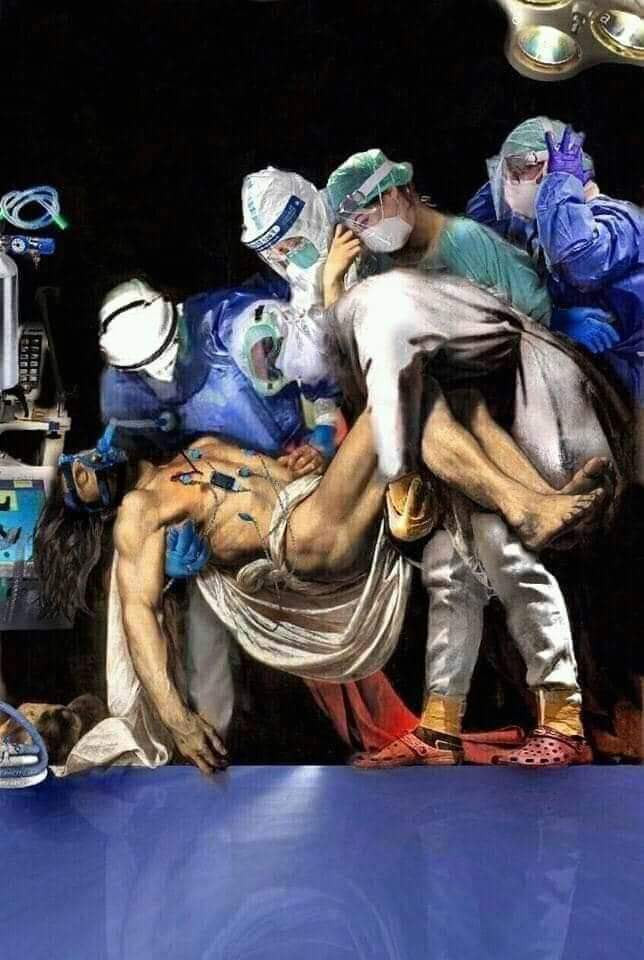 Image from Facebook: Author unknown.
The third candle is lit. 
And your Spirit is given to us,
as a light to guide our steps and 
as a brightness of heart to signal welcome to all. 
May this candle be a sign of your light. 
May its light take away our darkness.
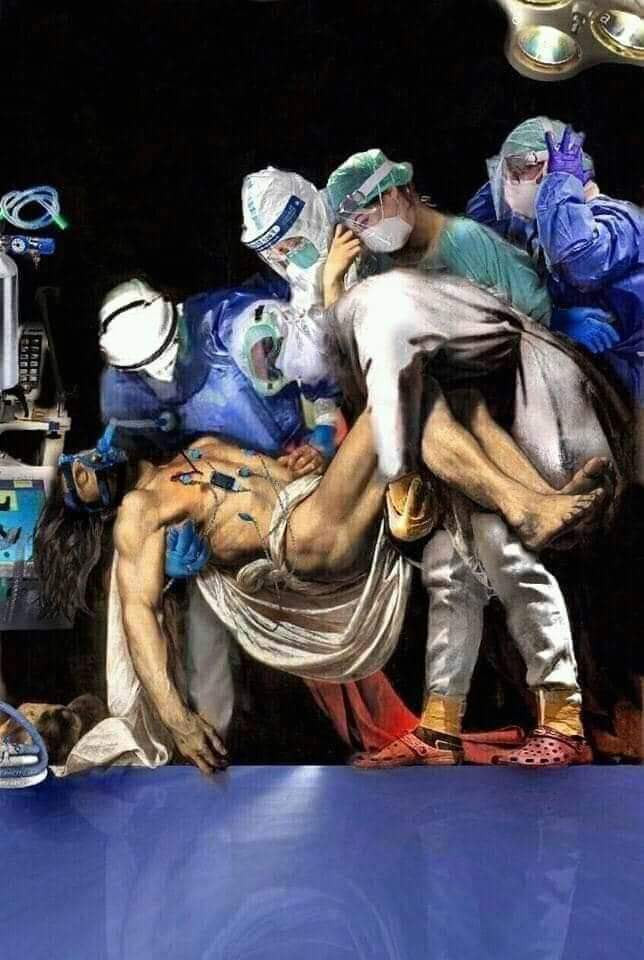 Father, Son and Holy Spirit,  Three candles giving one light. 
Our hearts have opened with the hopes we all have for the rest of the year
We bring these before you.
May the warmth and light of these flames remind us of your love and presence, Now and always.
Amen
Lighting of candles: adapted from Palmerston North Diocese United Prayer Resource 17.4.20
A adapted reading of the Beatitudes for in times of Pandemic……
Blessed are  those….
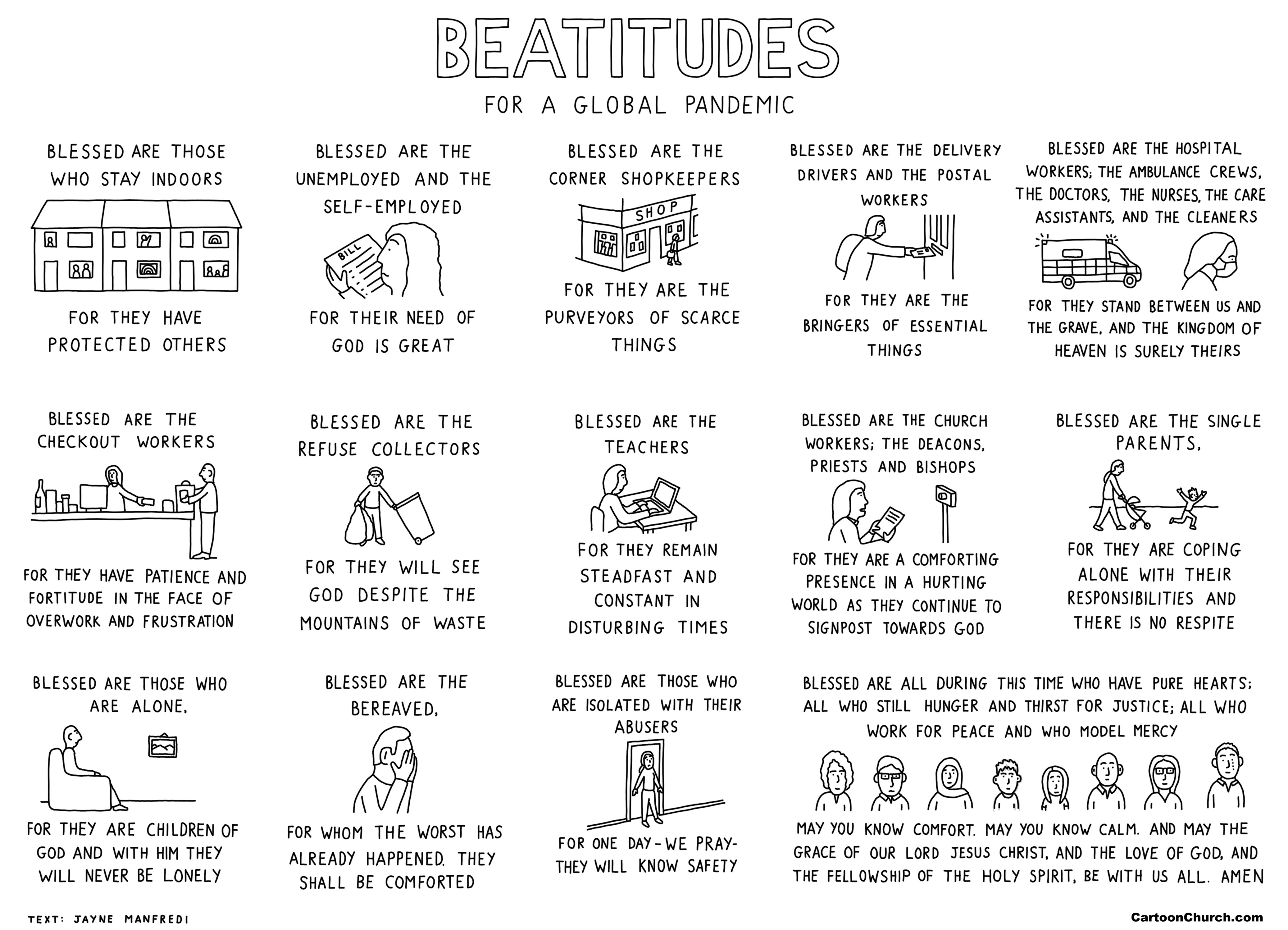 The Word of God:   Thanks be to God.
L smith License for none commercial use from Churchcartoons.com  Dave Walker
We pray….
For a sense of community, that we may retain in our living, loving, working, and playing a real empathy & concern for those whom and with whom we minister.
 Give us, Creating God, a living sense of community.
 
For a spirit of honesty, that we may be able to recognise the truth of the situation & speak this truth in love to each other.
Give us, Redeeming God, a spirit of honesty.
 
For an ability to inspire, that we may be able to sustain 
enthusiasm & create symbols of hope for our communities.
 Give us, Spirit of God, your inspiration.
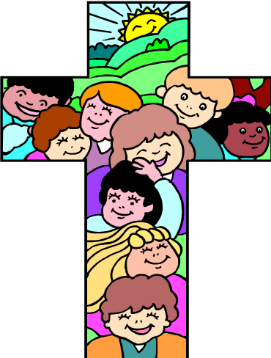 For a spirit of persistence, that we may preserve in our
efforts to empower & challenge each other.
 Give us, God of Trinity, your love.
 
For those who have died during this COVID-19 pandemic give them peace & strength & courage to their families at this sad time.
 Give us, God of the Resurrection, your strength.
 
If would like to name a person you would like us all to pray for, please do so now…..
 
We offer these prayers & the names of our loved ones to the protection of God:   Amen
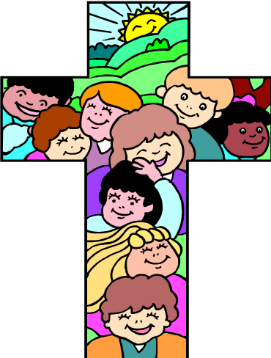 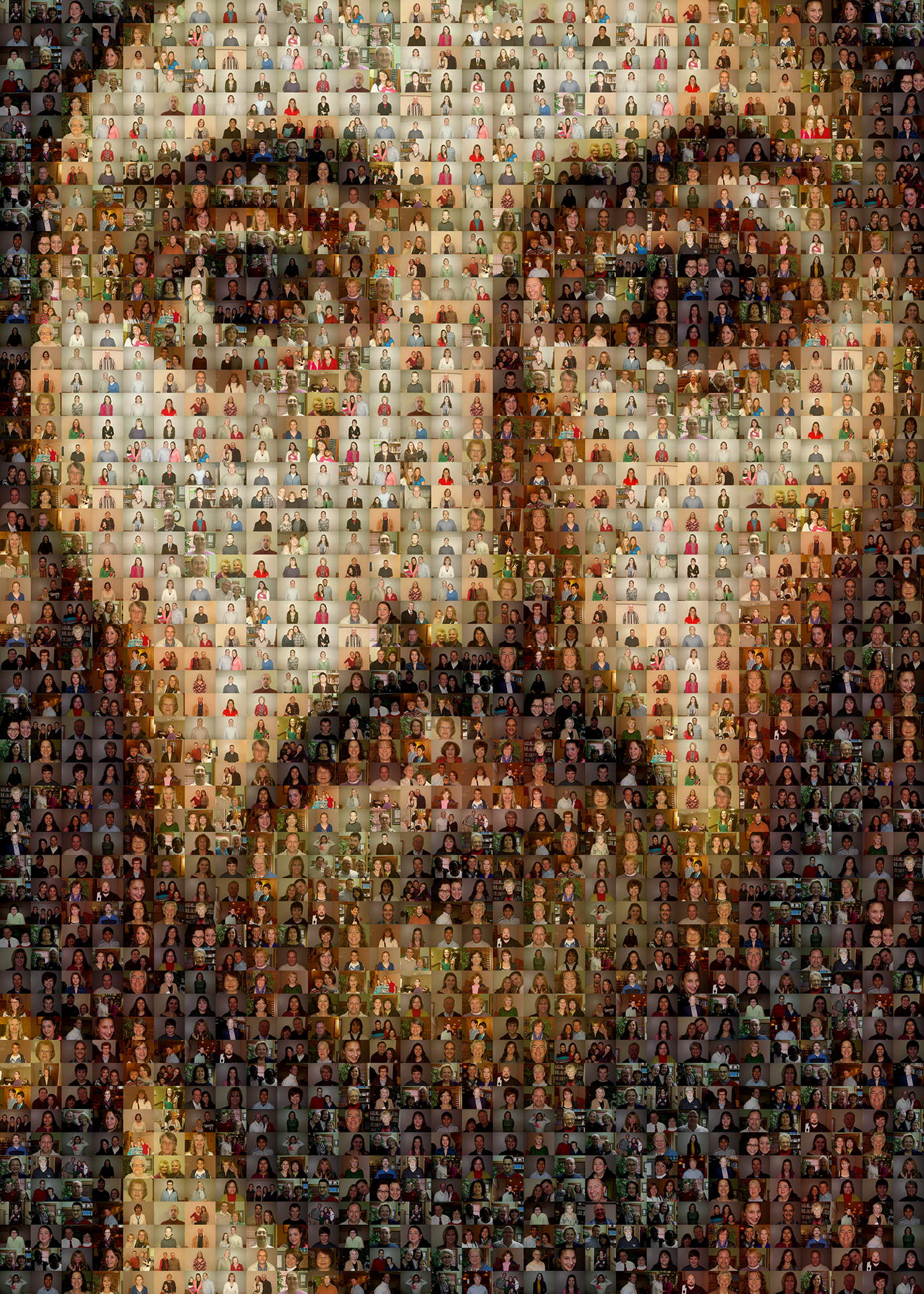 SENDING FORTH…
Creator God,
You provide us with all that we need.
Our very life is a gift from you,
and without you we could do nothing.
You have called us together
as a community of educators
adults amid a rising generation
and you have entrusted to us a part
in their mysterious growth to maturity.
Work in us, work through us,
let our hands be your hands,
our words be your words,
our work be your work.
And then, when our tasks are done,
give us the grace to let them go,
happy in the knowledge
that they belong,
somewhere in your much bigger plan.
Into your hands Creator God
we commend this awesome adventure.
Amen.
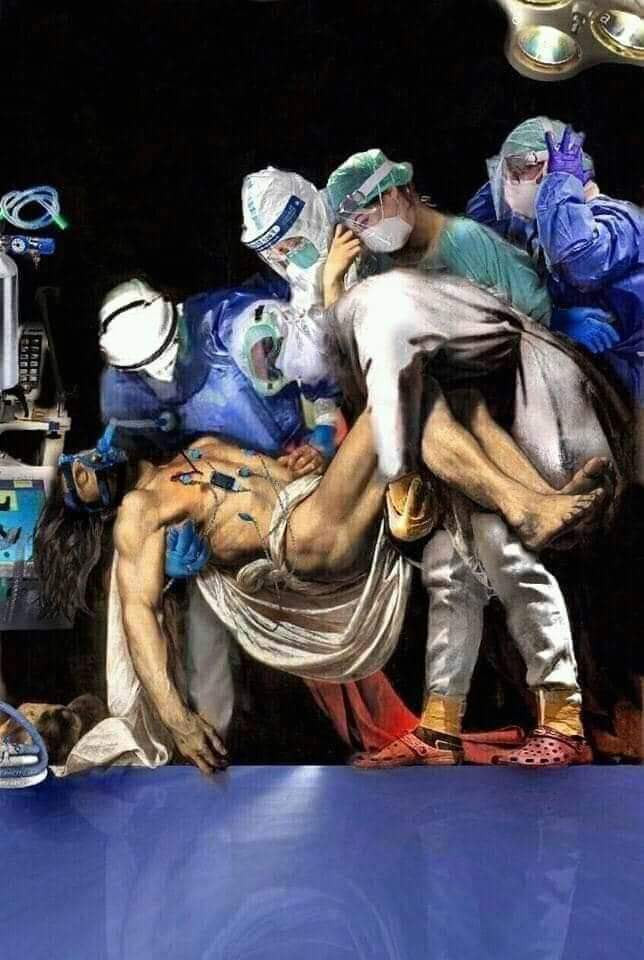 Let us take a moment of silence to reflect upon 
our renewed hope as move in to the future together.




When your teacher asks turn to the 
person next to you and share one 
hope you have for the rest 
of the year.
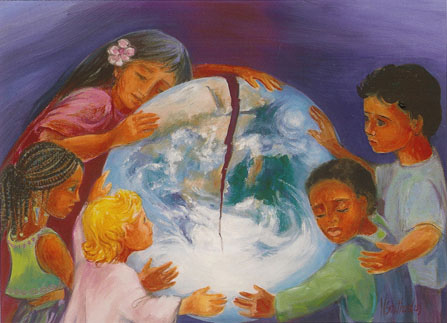 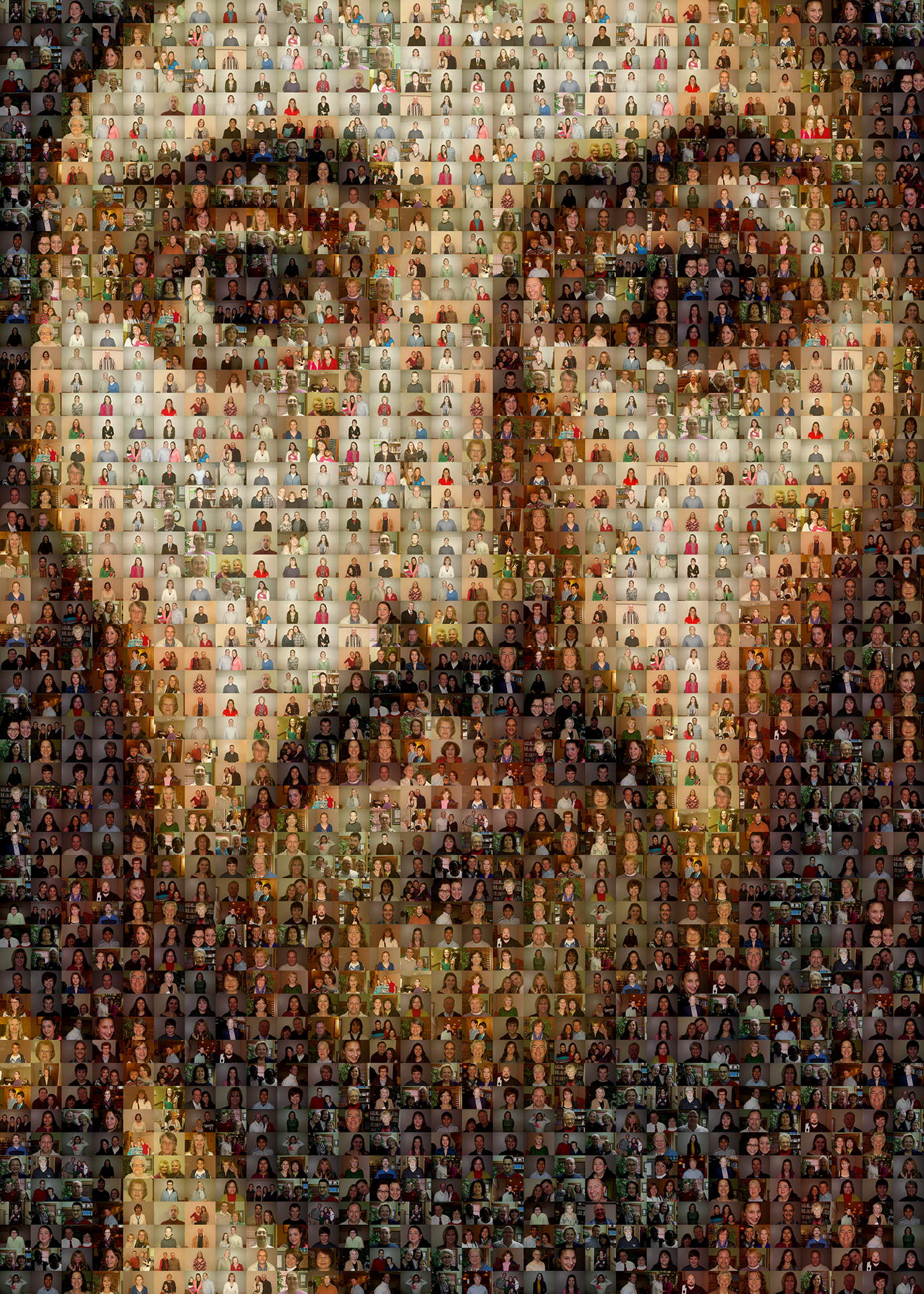 As we end our prayer time, let us say together 

God be with us and our teachers as we journey through these times
Hear our prayers
Hear our pleas
Hear our hopes
Hear our dreams

In the name of the Father
And of the Son
And of the Holy Spirit.

Amen.
Let us all stand and sing: Mo Maria:
Mō Maria aianei
O tatou waiata
Kia kaha rā tātou
Kia nui te aroha
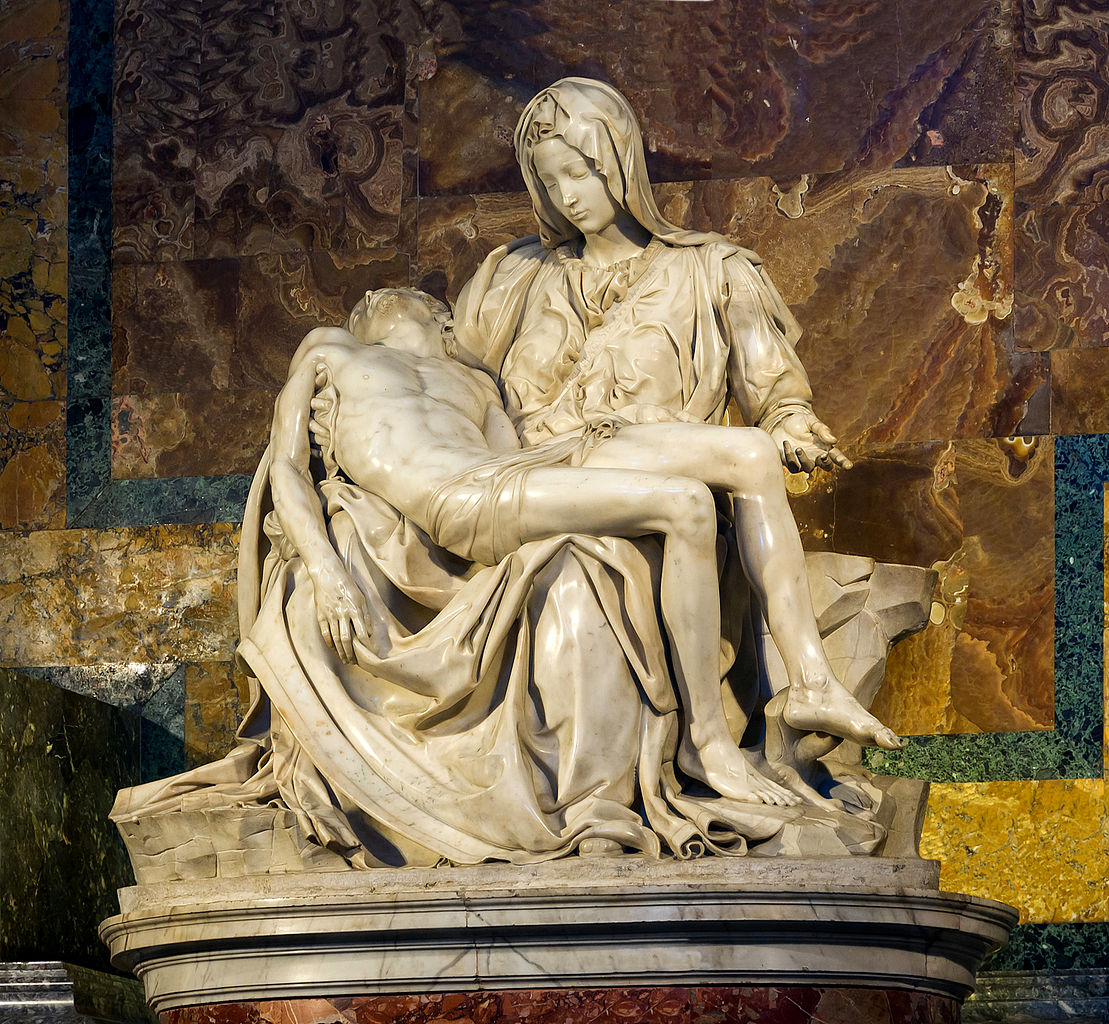 Tenā hoki ngā ahere E whakahonore ana Ki to ratou rehina Ki a Maria anō rā

Mō Maria aianei
O tatou waiata
Kia kaha rā tātou
Kia nui te aroha
Amene
The "Pietà" by Michelangelo, Saint-Peter's Basilica, Vatican City: Wikicommons.